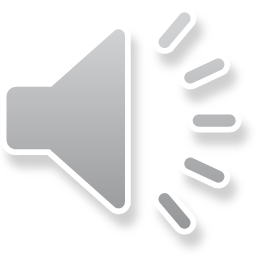 Music Theory for Dummies
A Scholastic Bowl Presentation
By: Bekah
Music Notes
In music, there are 7 base notes. 
A, B, C, D, E, F, G
These notes can have flats or sharps. These are known as accidentals.
A flat is a note that is a half step lower.
A-A♭
A sharp is a note that is a half step higher.
A-A#
Music Notes
Spaces- FACE
Lines-EGBDF
Every Good Boy Does Fine
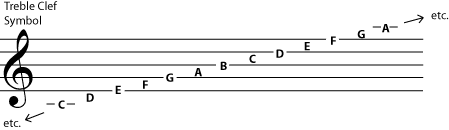 Reading G/Treble Clef
[Speaker Notes: Treble Clef is the highest clef. When reading in any clef the notes above and below the staff are called ledger lines]
Lines- FACEG
Spaces-GBDF
Gummy Bears Don’t Fly
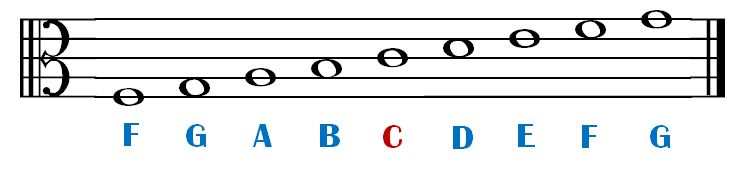 Reading C Clef in Alto Position
[Speaker Notes: Alto Clef is in between Bass Clef and Treble Clef. It is considered the easiest clef to learn because it is the only movable clef. Where the chick is on the music decides what clef it is in. . If you move the chick up one you have tenor clef.]
Lines-GBDFA
Gummy Bears Don’t Fly Anytime
Spaces-ACEGB
All Cows Eat Grass Burp
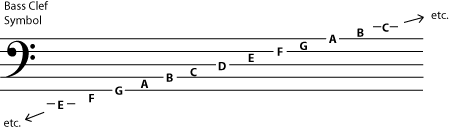 Reading F/Bass Clef
Key Signatures
Any of several combinations of sharps or flats after the clef at the beginning of each staff indicating the key of a composition.
Examples:
The key of D has 2#’s and 0♭’s
The key of C has zero accidentals.
The Circle of Fifths is commonly used to remember the key signatures.
Circle of Fifths
[Speaker Notes: As it is names, the circle of fifths go up and down five notes. If you go down five notes from C you reach F. The Key of F has one flat. If you count up five from C you reach G. The key of G has 1 sharp.]
Dynamics
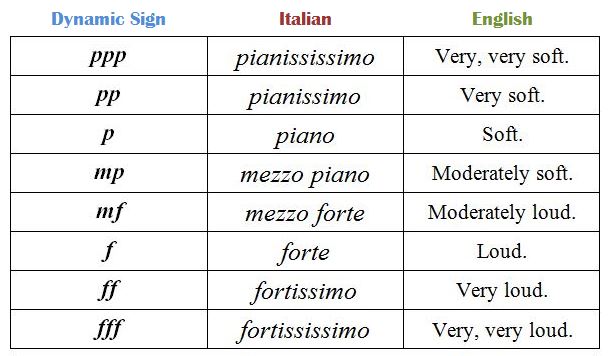 In music, dynamics means how loud or quiet the music is.
Time Signatures
The time signature explains how many beats in a measure and how many counts each note is given.
The top number in a time signature tells how many beats per measure
The bottom number tells you what note value consists of 1 beat.
Time Signatures
Extras
A slur connects two notes of different pitches.
A tie connects two notes of the same pitch. 
Staccato notes are played shorted and faster.
Legato notes are played swiftly and connected; the opposite of staccato.
The tension of the 230-odd strings in a grand piano exert a combined force of 20 tons on the cast iron frame.
A single violin is made from over 70 individual pieces of wood.
2 Bases?
In a string quartet, there are usually
2 VIOLINS
1 Viola
1 Cello
Practice Trivia
http://www.funtrivia.com/quizzes/music/other_music/music_theory.html
https://www.braingle.com/trivia/31203/beginning-music-theory.html
www.proprofs.com/quiz-school/topic/music-theory
Musical Theatre for Dummies
Musical Theatre
A musical is very different from play.
A play has no singing or dancing. The only component is acting.
In a musical, there is singing, dancing, and acting.
For practice trivia go to http://www.funtrivia.com/quizzes/humanities/song_mixture/name_the_musical.html